ICISSP 2024, Rome, Italy
Security, privacy, and the “human factor”Making sense of the paradoxes of security and privacy behaviour
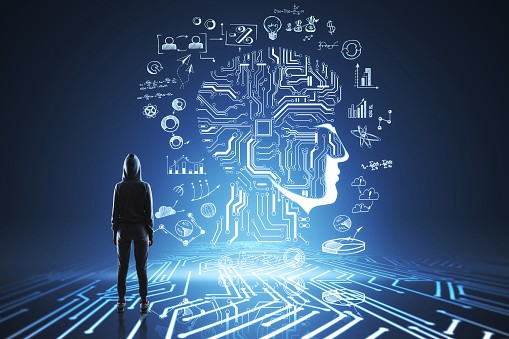 Prof. Spyros Kokolakis,University of the Aegean
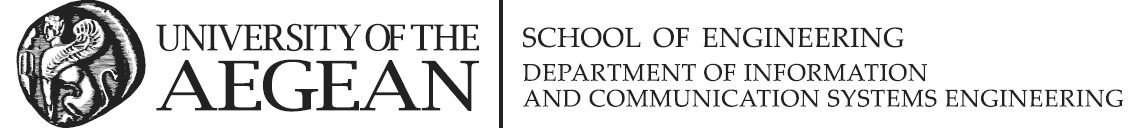 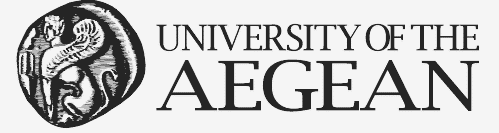 About the speaker
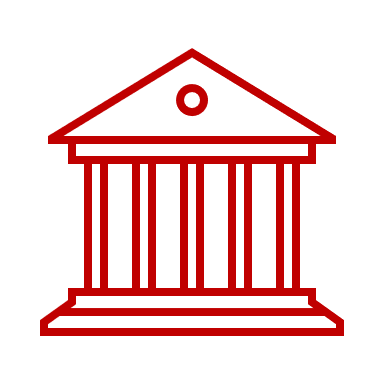 Spyros Kokolakis

Professor, Dept. of Information & Communication Systems Engineering, Univ. of the Aegean

Web: http://spyroskokolakis.gr
Email: sak@aegean.gr
Research interests: Privacy paradox, InfoSec awareness, InfoSec management
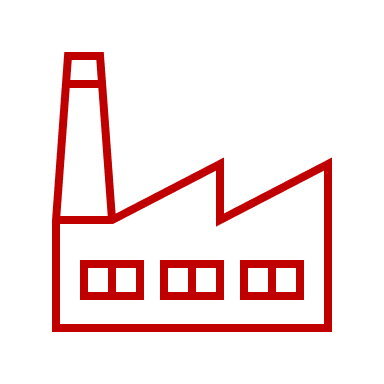 CIO at a medium-sized software & IoT company
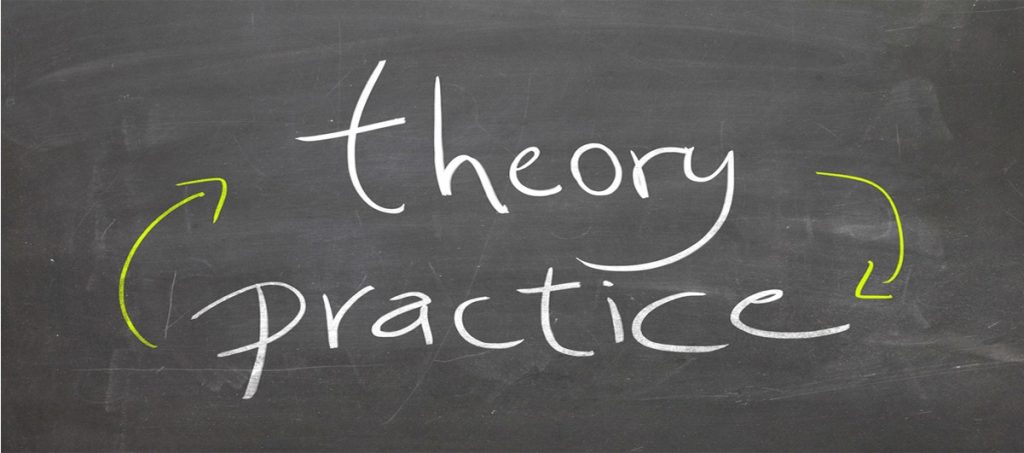 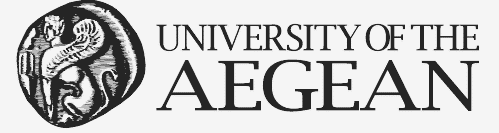 Case study*: The enthusiastic security officer
Panos N. 
35 y.o., ISO27001 certified, experienced security officer

SoftHouse S.A.
Software house, cloud services, 120+ employees, several subsidiaries. ISO27001 certified.

400 words email on phishing, to all employees. Attached a 116-pages-long report.
…very few read it!
“I don’t want anyone to claim that they weren’t informed”
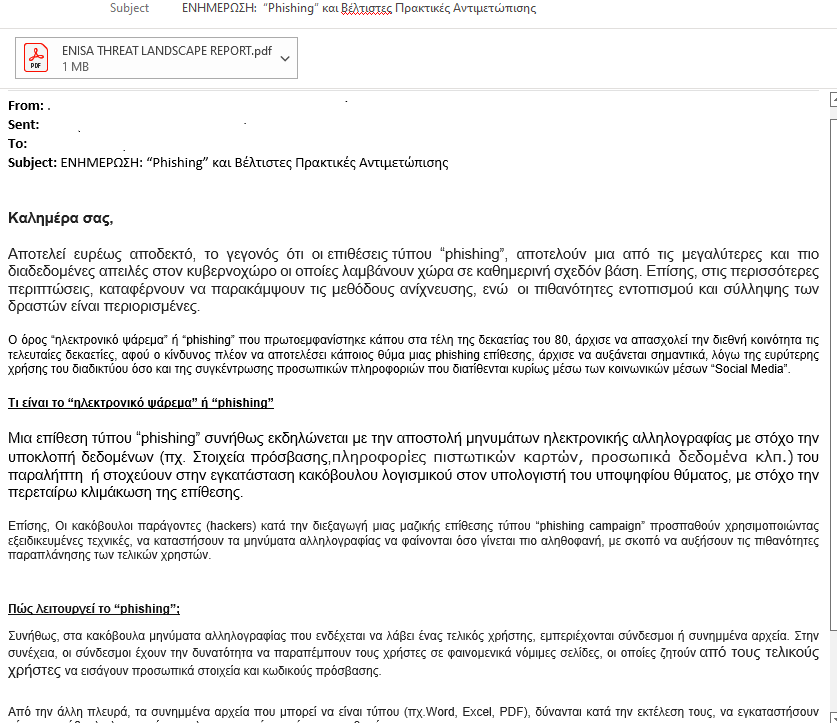 Based on a true story, but some facts have been altered
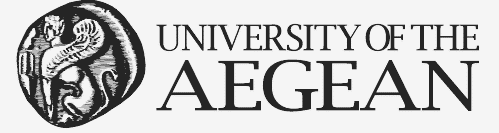 Common practice: Password change
NIST (SP800-63b) suggests:
Do not impose composition rules
Do not require passwords to be changed periodically

Panos, like most security officers, insists on imposing strict password change rules (30 days), although he understands that this practice is ineffective

- Responsibility, Authority, Power
Jan:	P1a1s1s1!@
Feb:	P2a2s2s2!@
Mar:	P3a3s3s3!@
Apr:	P4a4s4s4!@
May:	P5a5s5s5!@
June:	P6a6s6s6!@
……………….
Recently, in the aftermath of a ransomware incident, the Univ. of the Aegean introduced periodical password change, despite the protest of several faculty members, including infosec experts.
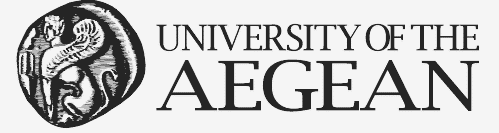 …a global phenomenon
BSI, the German federal office for information security, removed its suggestion to enforce regular password change in 2020.
Three years later, Gerlitz et al. surveyed the adoption of the new recommendation.
They found significantly low adoption.

Inertia
Compensation for technical issues
Auditors are not convinced
Caution: Reasons expressed by individuals. If they are ‘true’ is unknown.
Gerlitz, E., Häring, M., Smith, M., & Tiefenau, C. (2023). Evolution of password expiry in companies: measuring the adoption of recommendations by the German federal office for information security. In Nineteenth Symposium on Usable Privacy and Security (SOUPS 2023) (pp. 191-210).
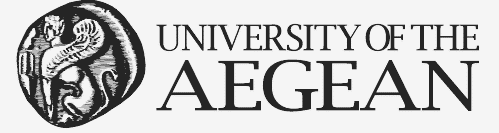 The ‘paradox’ of the knowledgeable CISO
In all the aforementioned cases, information security professionals know what the best practices are, but they fail to act accordingly.

We often witness failures in implementing strict policies and we tend to blame the lack of management support. But in this case, CISOs fail to ‘relax’ policies or to communicate risks!

Though there are no studies to support this claim, it is most probable that there are social and organizational factors to be blamed.
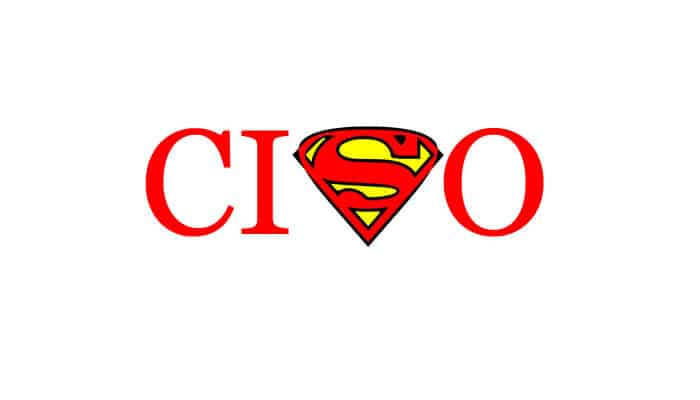 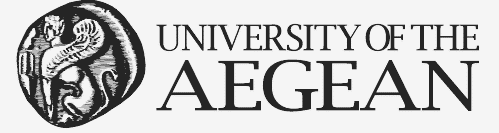 “Security is scary, confusing, and dull”!
Negative perceptions of security prevail.

Security practices are often annoying, time consuming, and difficult to implement.

Users often feel tired of trying to keep up with the demands of information security and privacy protection, become lazy or give up the effort altogether.
Haney, J. M., & Lutters, W. G. (2018). " It's Scary… It's Confusing… It's Dull": How Cybersecurity Advocates Overcome Negative Perceptions of Security. In USENIX 2018.
Furnell, S., & Thomson, K. L. (2009). Recognising and addressing ‘security fatigue’. Computer Fraud & Security, 11:7-11
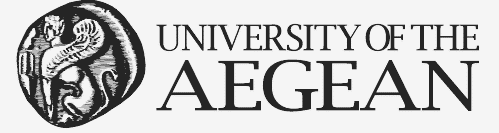 The myth of “Management Support”
SoftHouse S.A. strictly implements ISO27001, but has failed for years to contain developers’ access rights

Developers are highly appreciated in the company and have a lot of internal “political power”
Management has the will, but doesn’t have the ‘power’
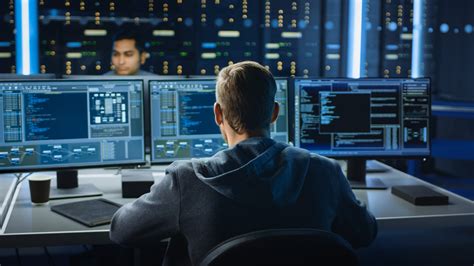 Management support is a necessary, but not sufficient condition
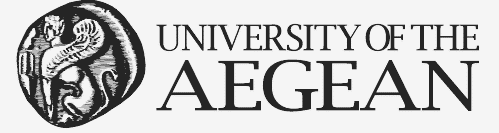 Non-human actors: Firewall rules, filters etc.
Conclusion:  Security behavior depends on a complex system of motives, interests, alliances, and conflicts. We should be aware that our theoretical models constitute an oversimplification of reality.
SoftHouse S.A.

Rule: Access to Facebook is forbidden. 

Consequence: Developers do not have access to Facebook resources, e.g. ReactJS.

Firewall has a rule “Deny social media”. The list of social networks is maintained by the firewall provider. A specific exception is needed to allow access to Facebook. 
The Firewall, as an artifact, influences the Internet access policy.
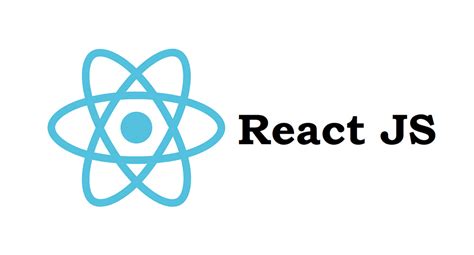 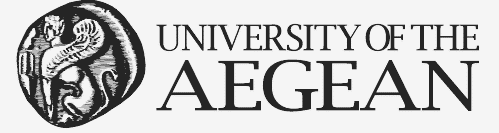 Power, politics, and ….
Markus, M. L. (1983). Power, politics, and MIS implementation. Commun. of the ACM, 26(6), 430-444.
Studied information systems failures

Examined popular theories of IS adoption

Discovered that power games and business politics play a very important role

This perspective have led, over the years, to the engagement of social and organizational theories in information systems studies
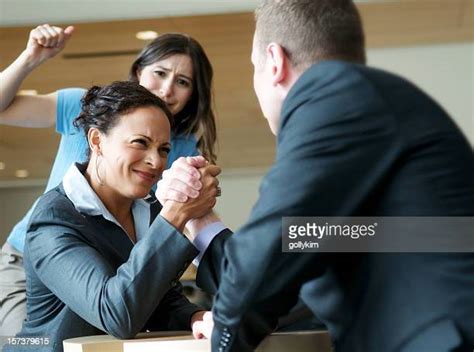 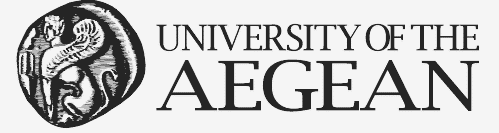 Structuration theory
Showing the interplay of individuals with social structures (agency vs. structure)

Structures of signification: 	How actors derive interpretive schemes
Structures of domination: The power of actors to act
Structure of legitimation: How individuals sanction their actions by referring to norms and rules
Giddens, A. (1984). The Constitution of Society. Cambridge, Polity Press
Jones R.M. & Karsten H. (2008) Giddens's Structuration Theory and Information Systems Research, MIS Quarterly, 32(1), 127-158
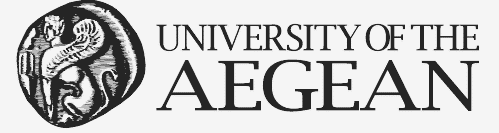 Structuration theory
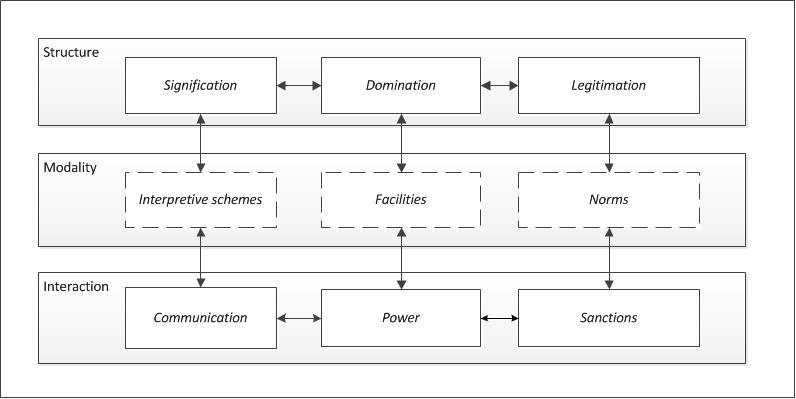 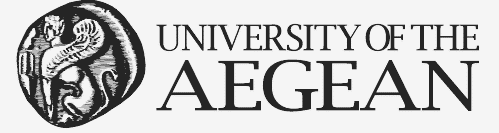 Actor-Network Theory: From diagnosis to action
Latour, B. (2007). Reassembling the social: An introduction to actor-network-theory. Oxford.
ANT outlines how human and non-human actors form alliances and enroll other actors to achieve goals 

ANT allows researchers to gain insights into the negotiations that take place among stakeholders when a technology-driven change is introduced

Focus on actor’s interests
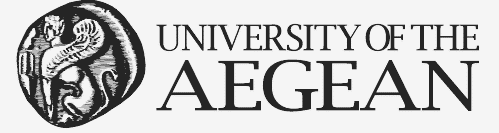 Actor-Network Theory concepts
Actants: Both human and non-human

Assemblage: Network of actors

Enrollment: Actors enroll in networks

Actors in the network should have consistent interests
Translation: The process of establishing the identities and conditions of interaction

Obligatory passage point: A necessary element for the formation of a network and an action program

Focal actor: The actor initiating the alliance
Tsohou, A., Karyda, M., Kokolakis, S., & Kiountouzis, E. (2015). Managing the introduction of information security awareness programmes in organisations. European Journal of Information Systems, 24(1), 38-58.
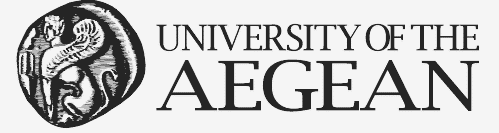 Paradoxical human behaviour
We often observe behaviour that is “paradoxical”, i.e. there is a discrepancy between attitudes and actions that is hard to explain.
CISOs know that “relaxing” the password change policy is the best practice, but hesitate to implement it.
People claim to value privacy, yet readily disclose their personal details.

Social and organizational structures may explain some aspects of these behaviours, but we should also delve into the processes of human thinking and decision making. 

So, why human (security and privacy) behaviour often appears to be “irrational”?
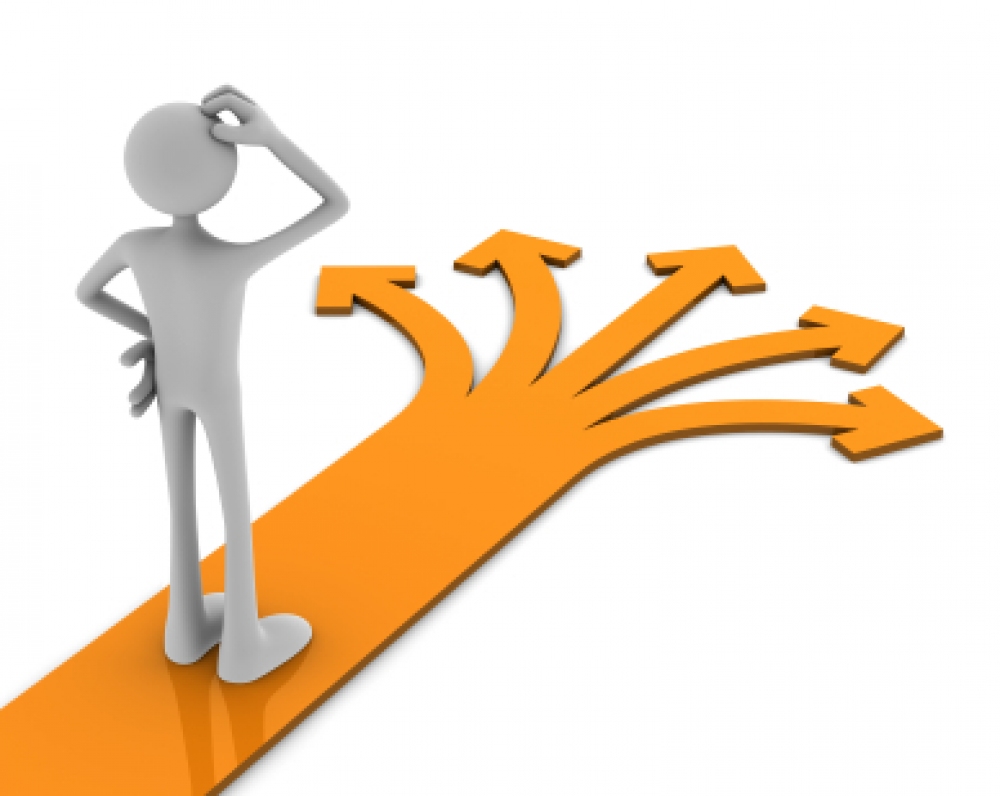 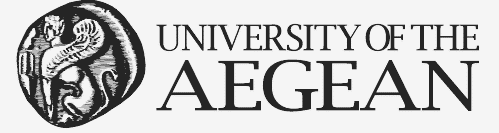 The complexity of human decision-making
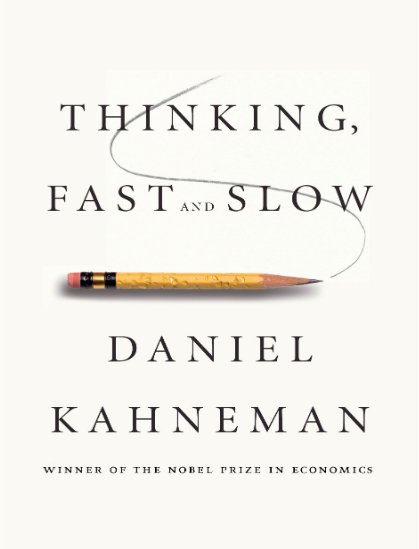 The “rational” hypothesis
…where rational thinking is commonly perceived as “computer-like” thinking!
Two systems of thinking:
System 1: Fast, intuitive, based on experience, “automatic”

System 2: Analytical, “reasonable”

The two systems work in tandem and cannot be separated. Neither system is 100% accurate.
Kahneman, D. (2011). Thinking, fast and slow. Macmillan
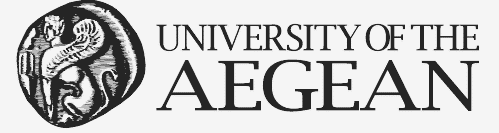 The privacy paradox …and many others
Human behavior often seems irrational, but that’s only because we tend to ignore or undervalue System 1.

For thousands of years people survived thanks to fast, intuitive (System 1) thinking. 

A side-effect of humans’ versatility and adaptability is that they are not consistent in their behavior.
Privacy paradox: People state that they value their privacy but are willing to disclose their personal info for very small rewards.
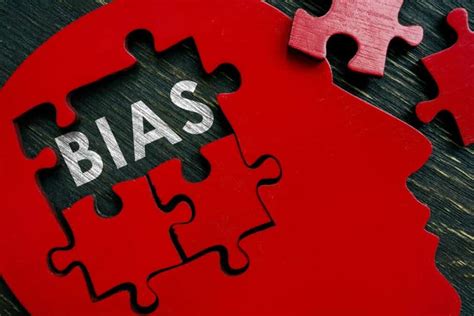 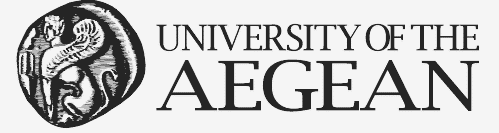 Cognitive limitations and biases
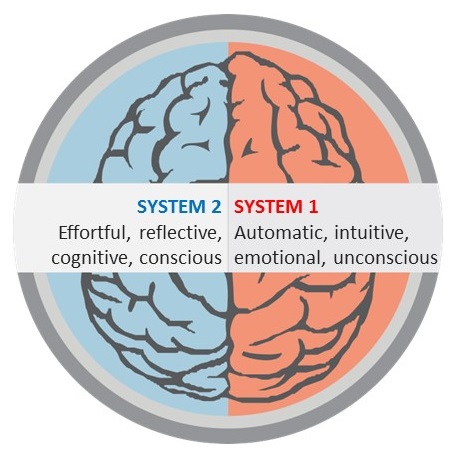 System 1 uses heuristics, rather than analytical assessment processes.

Human decision making is biased and has several limitations. 

Both systems of thinking have limitations.
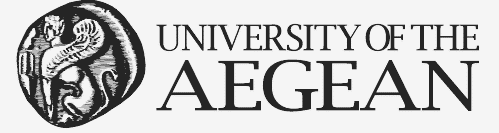 Cognitive biases and heuristics
A long list of cognitive biases and heuristics
Optimism bias
Confirmation bias
Anchoring
Affect heuristic
Availability heuristic
Hyperbolic time discounting
Also,
Cultural biases
Security fatigue
Negative attitudes towards security
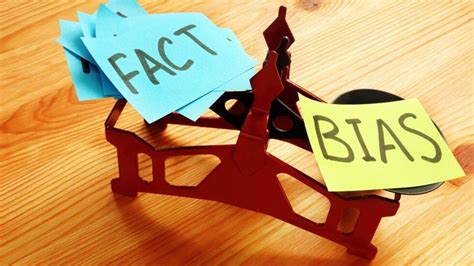 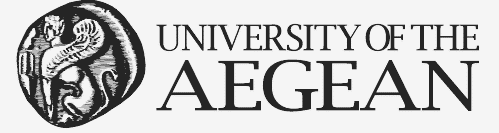 Optimism bias
People systematically tend to believe that others are at higher risk to experience a negative event compared to themselves. 

As a result, people are immune to fear appeals. They understand the risks, but they are still optimistic that “it won’t happen to them”.

Deliver the message that no one is immune to security and privacy threats and personalize risks.
Optimism bias has a neurological basis. It relates to an enhanced activation in specific parts of the brain when imagining positive future events relative to negative ones.
Optimism bias relates to the privacy paradox, to security policy non-compliance, etc.
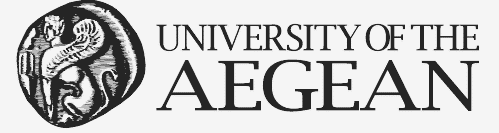 Confirmation bias
People typically tend to look for information that confirms their own beliefs and may simply ignore information that challenges them. 

As a result, presenting facts and figures (e.g., security reports) is often ineffective. They rarely affect people’s preconceptions.

Prompt users to challenge their own beliefs, to consider alternative options.
Confirmation bias has been proven to be very strong, one of the major biases affecting people’s attitudes and decisions.
E.g., several users may believe that security threats mostly originate from outside the organization. Presenting facts which show that insiders’ threat is equally important might not suffice to change this belief, as users may ignore evidence that challenge their initial hypothesis.
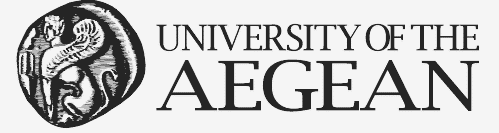 Anchoring
Anchoring refers to a cognitive bias in which a person’s numerical estimate is biased towards a probably irrelevant value that this person has recently heard or read. 

Minimum password length requirements become anchors; thus, most users choose password length at or close to the minimum.

Adopt marketing techniques to use anchoring to the benefit of security.
Marketing techniques often use anchoring.
“We wouldn’t ask for a 30-characters-long password, but we strongly recommend choosing passwords well above the minimum length requirement”

We establish 30 as an anchor!
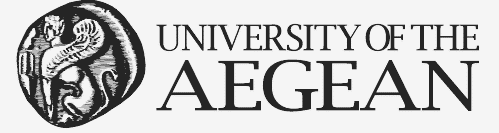 Affect heuristic
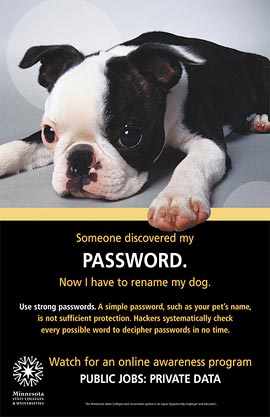 The affect heuristic refers to a cognitive shortcut, in which current emotion influences judgements and decisions. 

Security-related decisions are hard to predict, they may depend on the moment's emotion. 

Make secure processes a “habit”. Also, promote a positive “feeling” about security, accompany security messages with pleasant images or jokes.
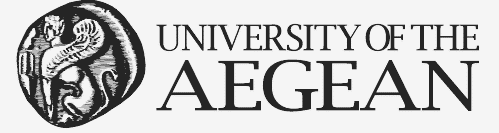 Hyperbolic time discounting
Hyperbolic time discounting refers to the common tendency to attribute greater importance to present gains or losses than to future ones. 

The consequences of information disclosure or loose security practices might come sometime in the future. 

Emphasize on the immediacy of consequences.
Relates to the privacy paradox and security policy non-compliance. It may explain why people often fail to take self-protective measures.
E.g., the immediate gratification of sharing information may outweigh future security or privacy risks.
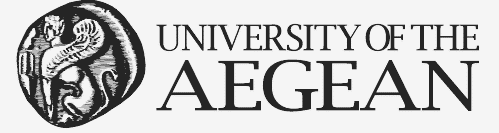 Cultural Theory of Risk and the White Male Effect
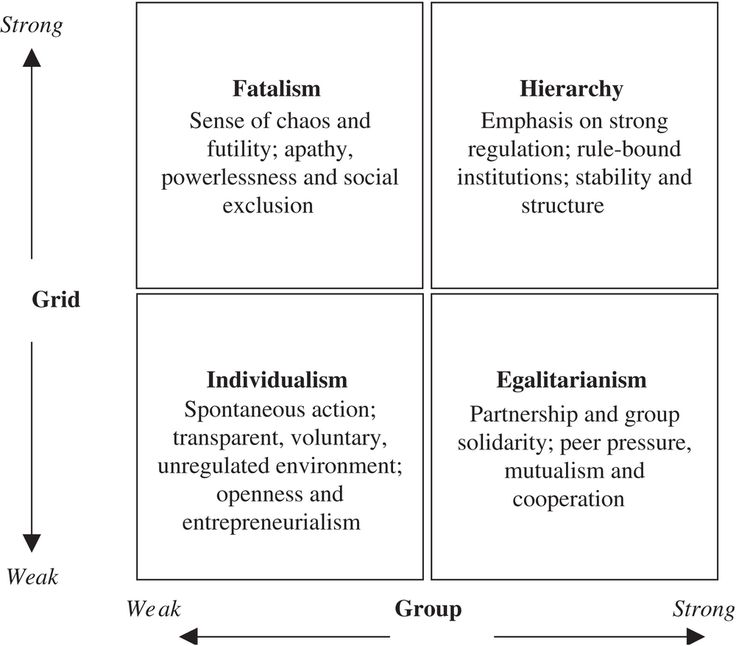 Douglas, M. and Wildavsky, A. (1982). Risk and Culture: An essay on the selection of technological and environmental dangers. California University Press, Berkeley
Hierarchists: Value risks that affect social order (e.g. cybercrime)
Egalitarians: Value risks that affect children, weak individuals, or future generations
Individualists: Tend to underestimate risks, but value risks that may limit their freedom 
Fatalists: Prefer to remain unaware of risks
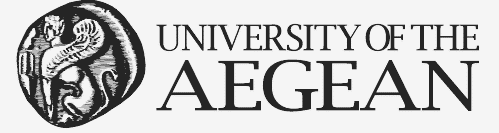 The blind men and the elephant
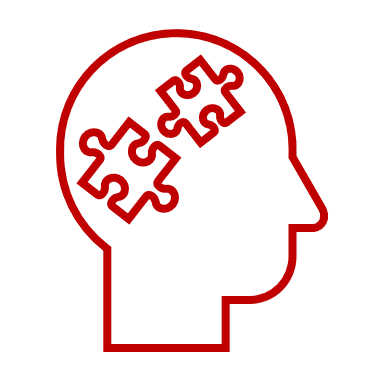 Psychology and cognitive science
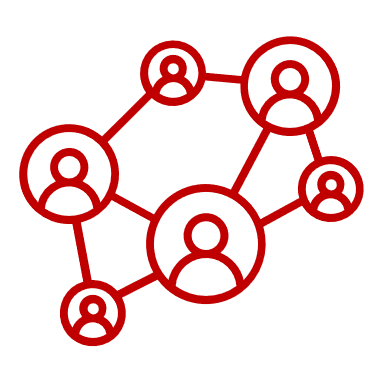 Sociology
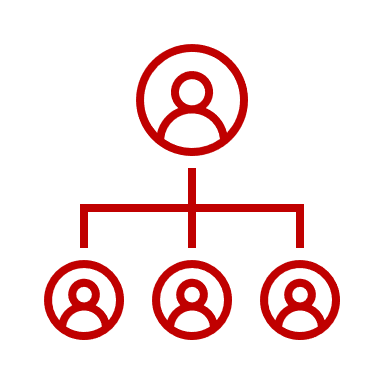 Management science
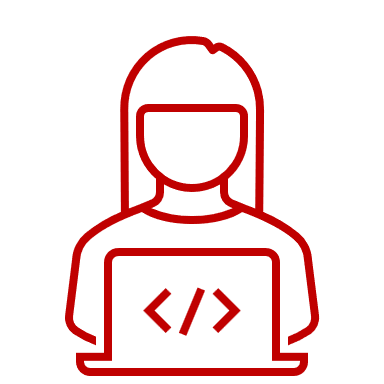 Computer science & engineering
ICISSP 2024, Rome, Italy
Thank you for your attention!
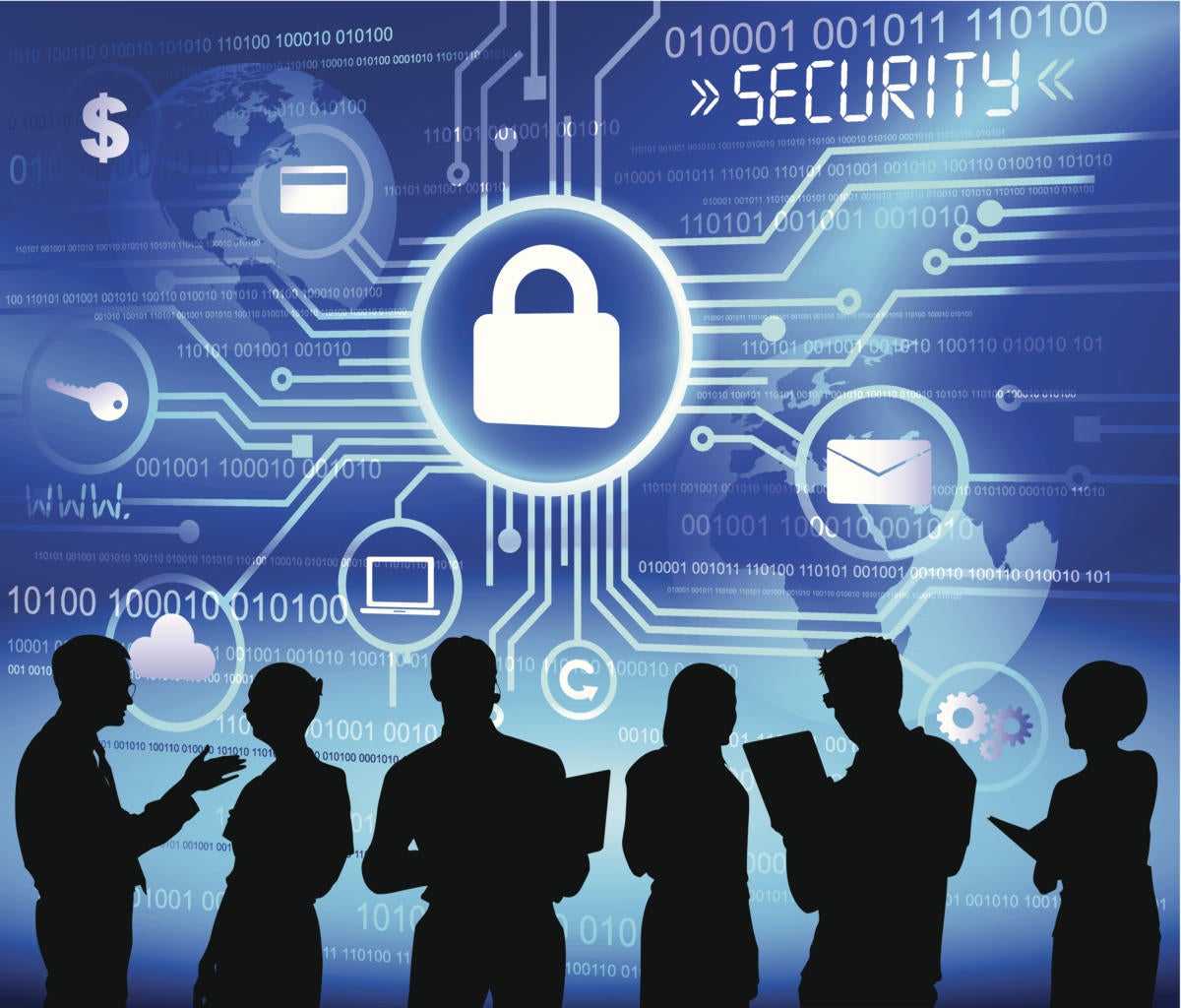 Security, privacy, and the “human factor”: Making sense of the paradoxes of security and privacy behaviour